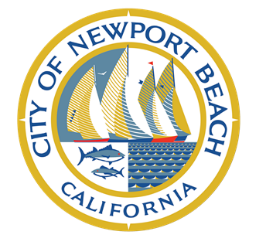 City Harbormaster Report
Presentation to Harbor Commission
May 11, 2022
	
Paul Blank
Harbormaster
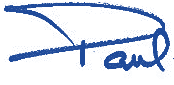 Clean
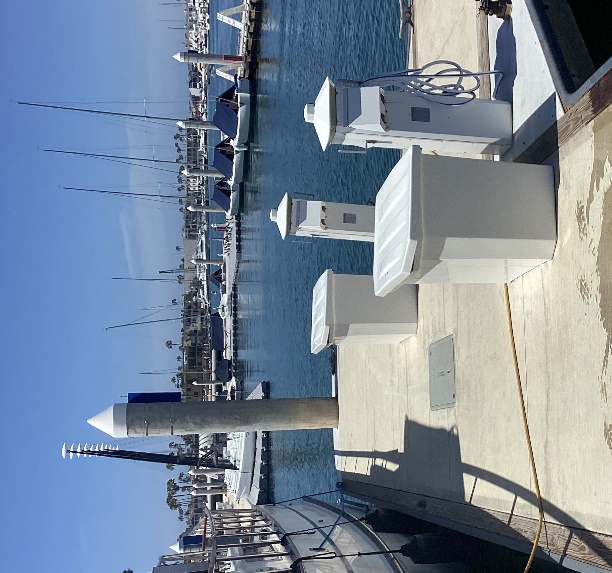 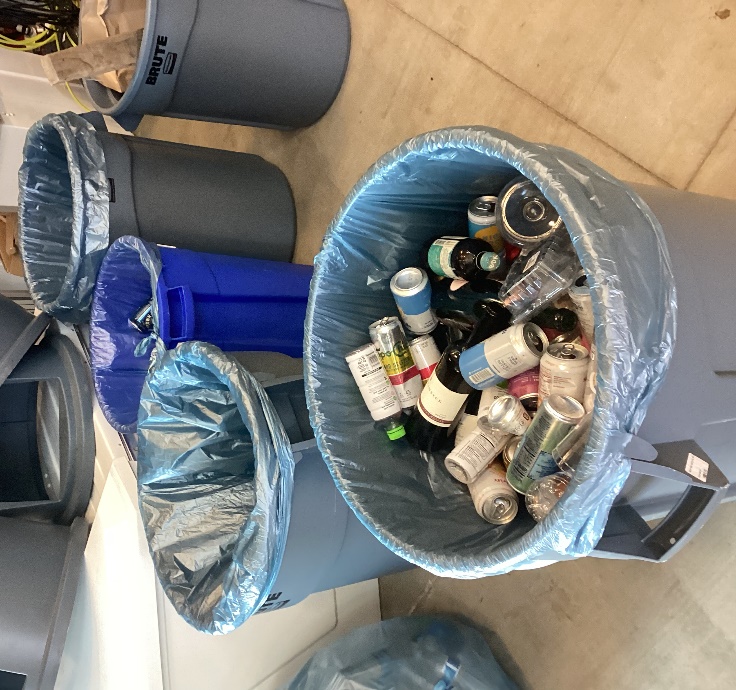 Spring cleaning and spruce up at Marina Park
Damage to the public pier at Coral was removed and repaired
Vessel which overstayed its welcome and had operational issues was escorted out of the harbor
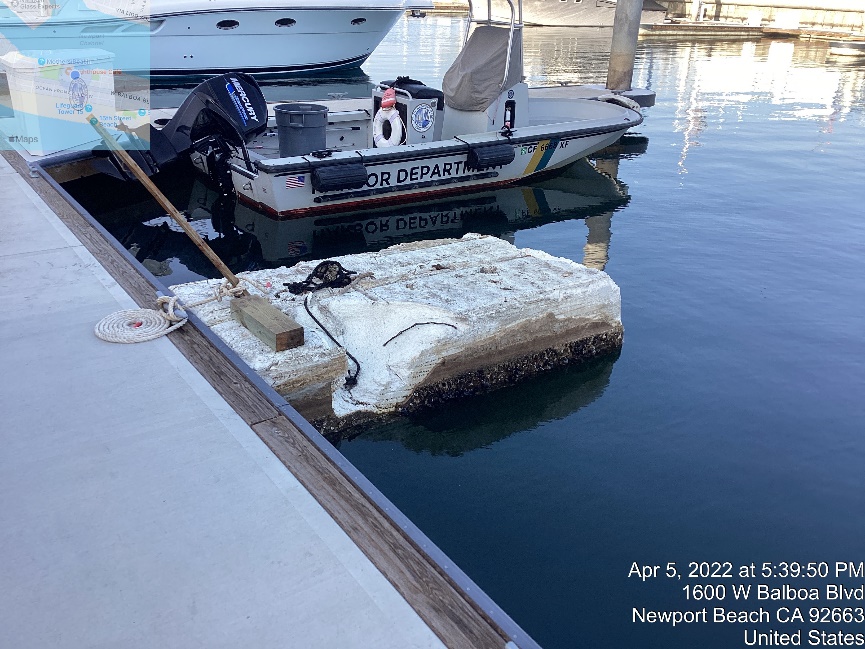 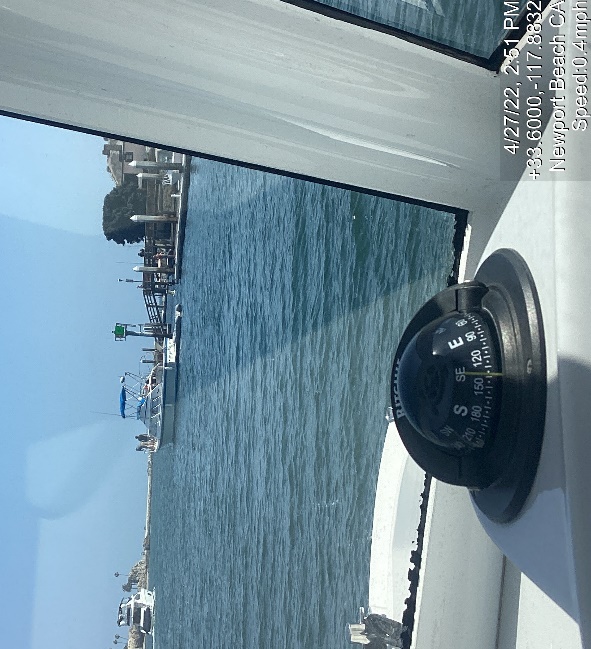 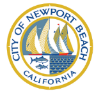 Harbor Department Activities Report
Safe
Grant application for replacement patrol boat submitted 
Focus:
Safe and secure mooring assists
Search and rescue with emphasis on manual powered craft
Patrols in severe weather
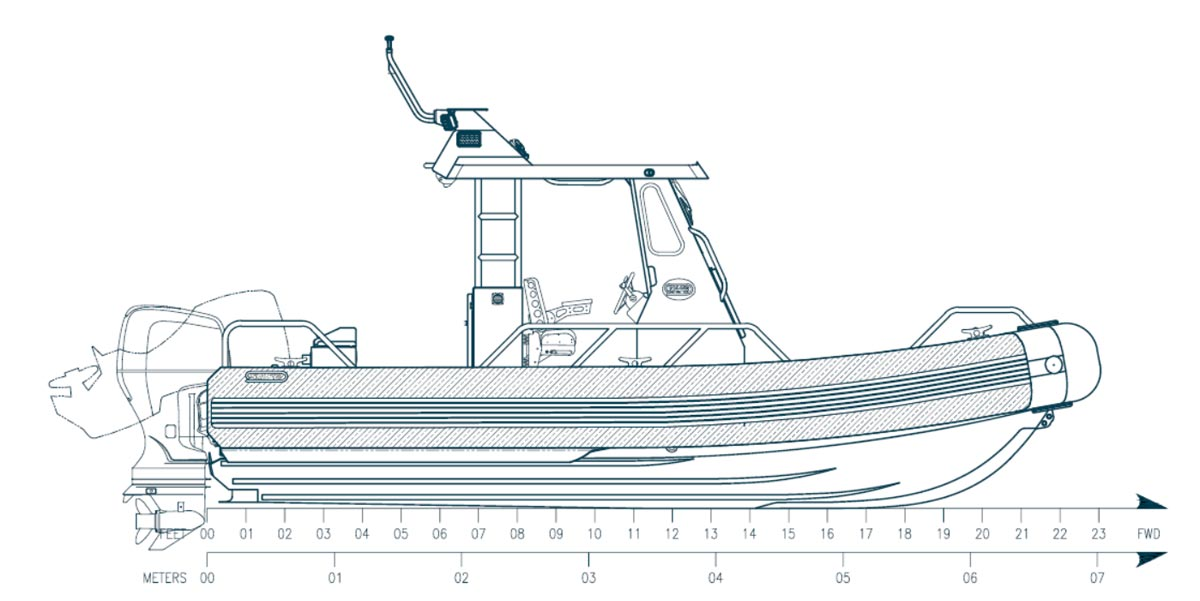 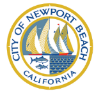 Harbor Department Activities Report
Well-enjoyed
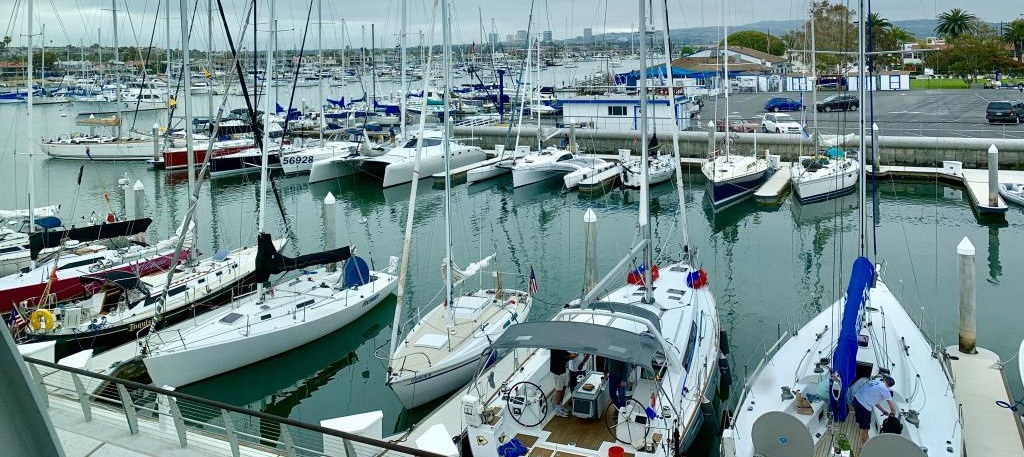 Human Lift demonstration and practice 
Support for Newport to Ensenada Race
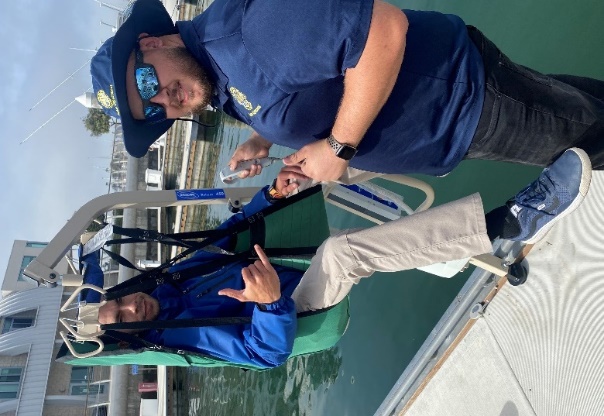 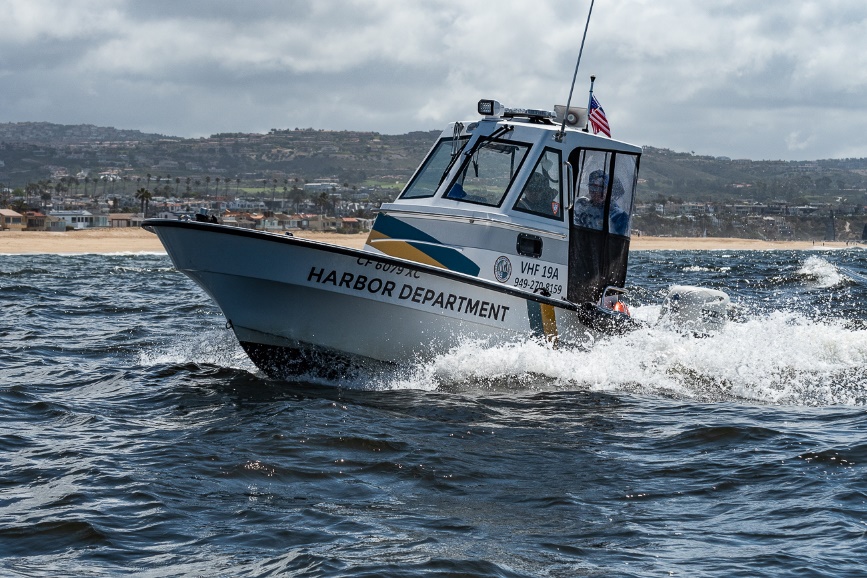 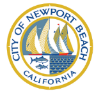 Harbor Department Activities Report
Odds and Ends
Automated Impound Log and Inventory Management tool
What a year it has been:  
Team training and development
Patrol vessel improvements 
Revenue improvements 
Improved profile for the Department
West anchorage
Improvements to data capture and reporting
Emergency responses: 
Elly oil spill
Tsunami warning
Downed helicopter
Severe weather
Sewage spill
High profile stolen vessel
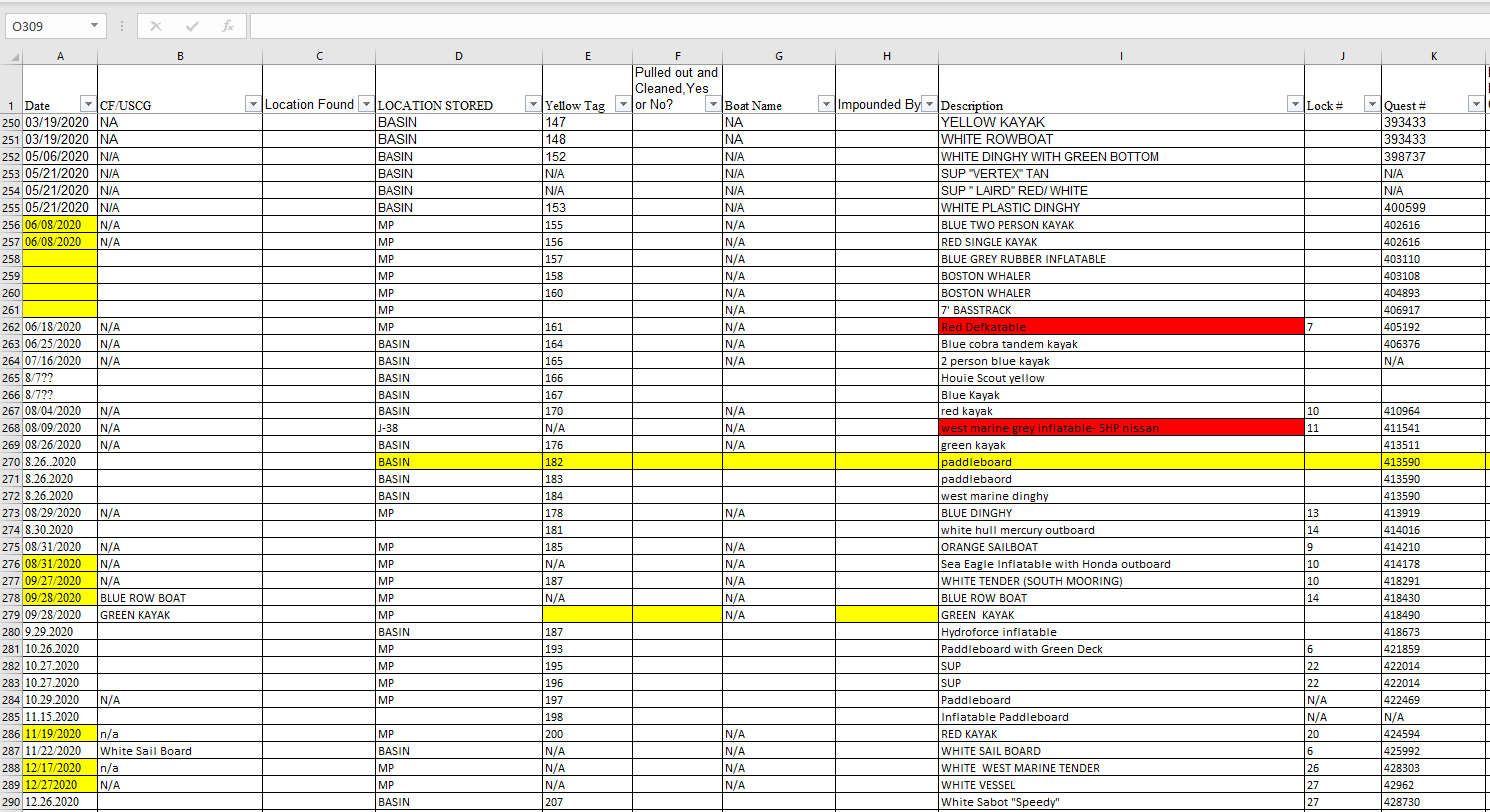 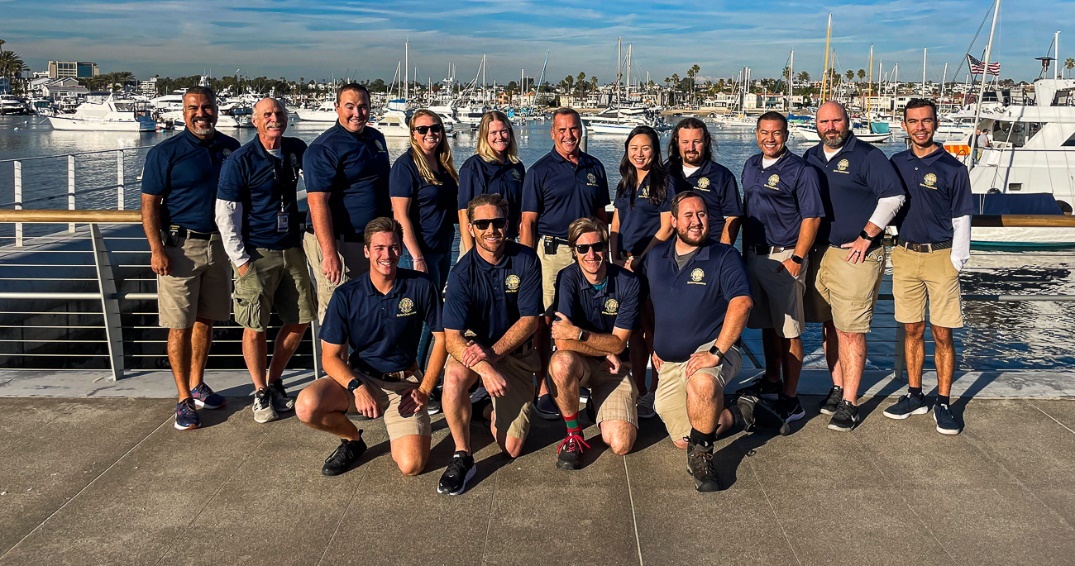 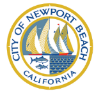 Harbor Department Activities Report
Improved Statistics Reporting
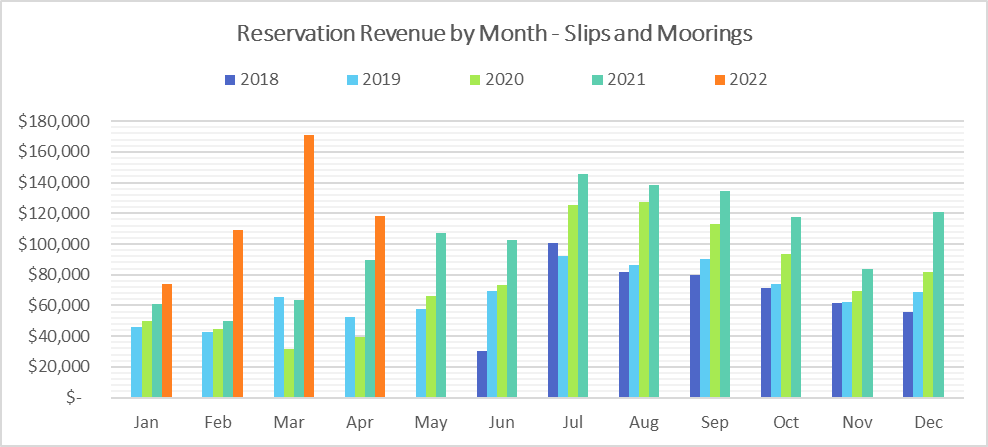 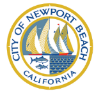 Harbor Department Activities Report
Improved Statistics Reporting
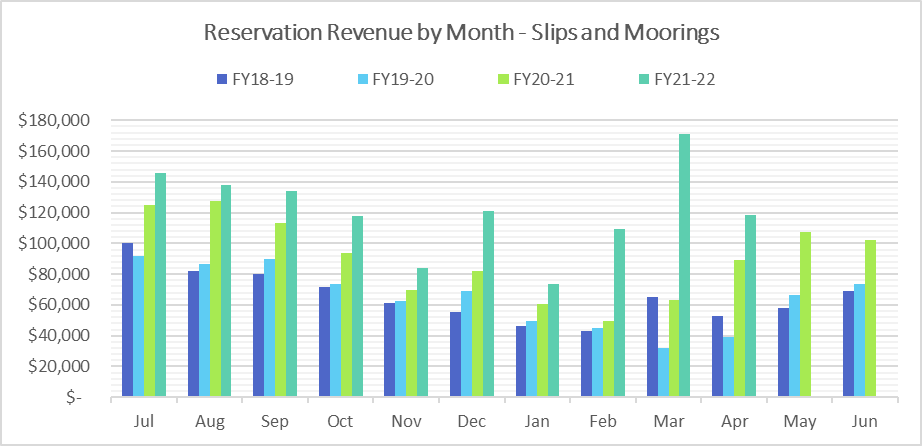 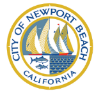 Harbor Department Activities Report
Department Stats - YTD
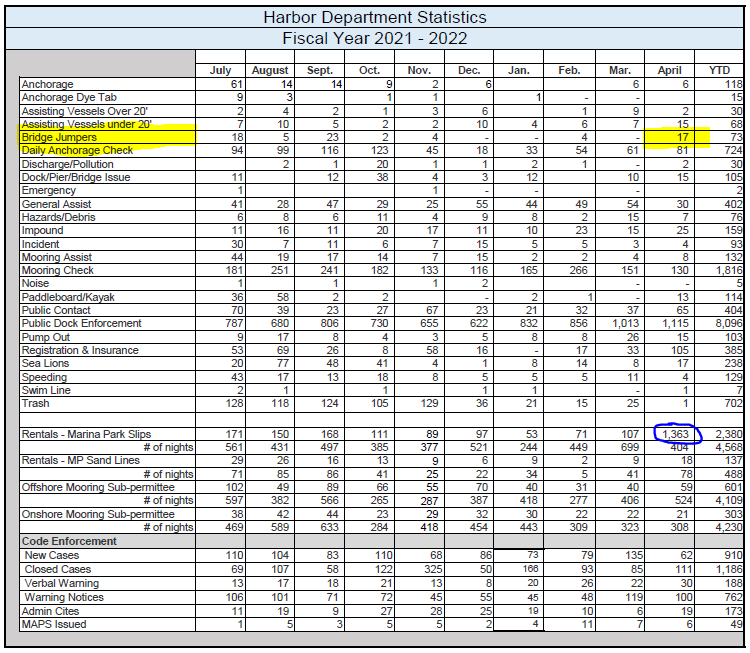 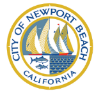 Harbor Department Activities Report
Department Stats - YOY
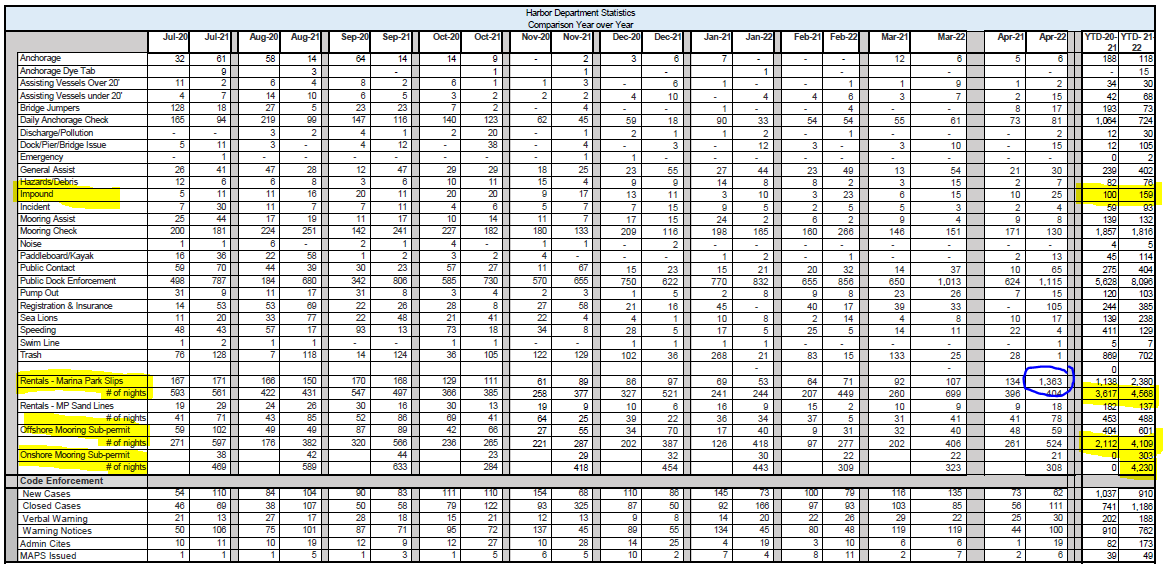 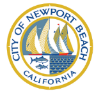 Harbor Department Activities Report
New Mooring Permit Update – May 2022
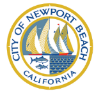 Harbor Department Activities Report
Harbormaster Disclosure
Concern over possible conflict of interest expressed by member of the public
Concerns addressed to the satisfaction of City Attorney before any offer was made
Personnel matter and disclosure is not required
No participation in deliberations or voting 
Matters related to real property including moorings are handled by RP Administrator
Any assets of concern are in an irrevocable trust 
Any remaining interests are de minimus
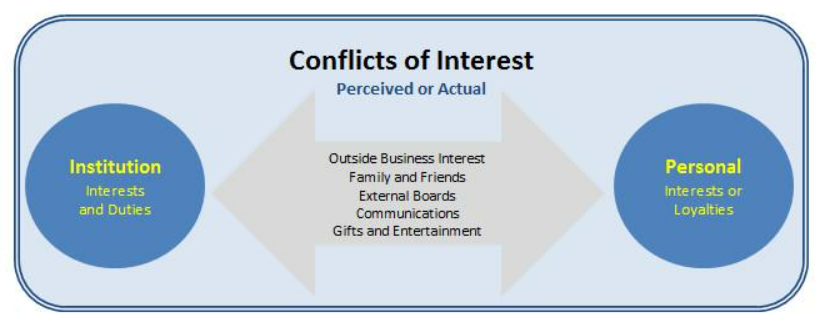 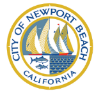 Harbor Department Activities Report
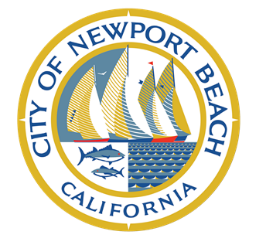 City Harbormaster Report
Presentation to Harbor Commission 
	
Paul Blank
Harbormaster
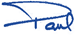